DELAWARE: State loan repayment program (SLRP)
Eschalla Clarke, 
Social services senior administrator						  		March 7, 2019
1
Create healthier communities by recruiting and retaining highly qualified Primary Care, Dental, and Mental Health professionals in identified Health Professional Shortage Areas (HPSA) and improve access to care for Delawareans.
Purpose
2
Program Background
In 2001, DHCC became recipient of a four-year Federal grant from the US. Department of Health and Human Services, Health Resources and Services Administration (HRSA), for Delaware State Loan Repayment Program. 
Budget period for the grant runs from September 1st to August 31st of each year.   Current grant award received September 1, 2018 totals $225,000 annually for the next four years ($900,000), ending August 31, 2022.
Maximum award for two-year commitment:
$100K, advanced-level degree
$60K, mid-level degree
Continuing contract awards for one-year commitments are           awarded at 50% of the initial award amount.
3
How to Apply
Accept applications twice a year (March 15th and September 15th)

Three-part application available on SLRP website:
https://dhss.delaware.gov/dhcc/slrp.html 
Part A – Practice Site
Part B – Health Professional / Practitioner
Part C – Loan Verification and Information
4
U.S. Department of Health and Human ServicesHealth Resources and Services Administration
HRSA grant award totals $225,000 annually and requires a 1:1 match through August 31, 2022.

DIDER ($17.5) and DIMER ($198.4) provides a cumulative total of $215.9K in State match.  

Funding from provider sites or third party organizations is secured to accommodate      any shortages for awards.
5
[Speaker Notes: Federal sponsor provides 50% of funds needed to operate SLRP. 
Totaling 225,000 annually
Over the next 4 years Delaware stands to receive $900,000 in grant funds]
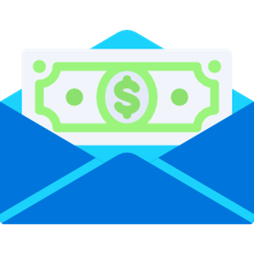 State Loan Repayment Program 2018 Participation
6
[Speaker Notes: Since 2001, DHCC has acted as the lead agency for Delaware State Loan Repayment Program.

Create healthier communities by recruiting and maintaining highly qualified professionals in underserved communities.

The US Department of Health and Human Services, Health Resources and Services Administration (HRSA) provides 50% of funding needed to operate this program. 

Started a new 4 year grant period on September, 1, 2018

DHCC will receive $225,000 annually for HRSA

Eligible practitioners (talk about on later slides) can receive up to 100K for advanced degrees (MD/DO) or 60K for mid-level degrees (PA, RN, LCSW, Pharmacists, etc.)

Table shows distribution of active SLRP participants in 2018;
17 participants statewide
Kent County had the least participants, 2 practitioners in Smyrna (1 advanced & 1 Mid-Level)
Kent is a high need region with HPSA shortages for dental and primary care professionals (refer to map for graphics)]
Practitioner (Participant) Eligibility
Eligibility criteria for Delaware’s State Loan Repayment Program are in accordance with the federal HRSA State Loan Repayment Program regulations. State of Delaware approved Practitioners must: 
Be a U.S. citizen (Born or Naturalized) or U.S. National; 
Have verifiable student loans which are not in default; 
Have no other existing service commitment; 
Must not have any other outstanding contractual obligation to provide health professional services; 
Not have been convicted of any felony, including but not limited to violent felonies, as so defined under either Federal or State law and as more particularly defined and enumerated in 11 Del.C.Sec.4201; 
Not have been convicted or found guilty of, or disciplined by this or any other State licensing Board or Agency authorized to issue a certificate to practice medicine or dentistry in this or any other State, for unprofessional conduct as so defined in 24 Del.C.Sec.1731; 
Not have any federal judgment liens; 
Not have a current default on court-ordered child support payments; 
Be currently employed or have accepted employment at a designated Health Professional               Shortage Area (HPSA) site; 
Commit to providing service full-time (40 hours per week) in a designated Health Professional       Shortage Area (HPSA) and approved by the HCC; and 
Accept the terms and conditions of the State of Delaware Contract boilerplate/Memorandum of Understanding (MOU) if application is approved.
7
Eligible Disciplines
Practitioners must have completed training in an accredited graduate training program, and possess an active and valid license in the State of Delaware (without restrictions or encumbrances) to practice in one of the following eligible disciplines:
MD Allopathic Medicine 
DO Osteopathic Medicine 
DDS/DMD General and Pediatric Dentistry
NP Nurse Practitioner 
CNM Certified Nurse-Midwife 
PA Physician Assistant
RDH Registered Dental Hygienist 
LADC Licensed Alcohol & Drug Counselors
Pharm Pharmacist
HSP Health Service Psychologist (Clinical and Counseling) 
LCSW Licensed Clinical Social Worker 
PNS Psychiatric Nurse Specialist 
LPC Licensed Professional Counselor 
MFT Marriage and Family Therapist 
RN Registered Nurse
8
[Speaker Notes: Be a U.S. citizen (Born or Naturalized) or U.S. National
Have verifiable student loans which are not in default
Have no other existing service commitment
Not have been convicted of any felony
Not have any federal judgment liens
Not have a current default on court-ordered child support payments
Provide half-time / full-time (20-40 hours per week) service in a designated HPSA
Be currently employed or have accepted employment at an eligible practice site


Approved Primary Care Specialties for Physicians: 
Family Medicine (and osteopathic general practice) 
Internal Medicine 
Pediatrics 
Obstetrics/Gynecology 
Geriatrics 
 Psychiatry 
Note- Physicians who have not completed residency training programs are not eligible for funding. 

Approved Primary Care Specialties for Nurse Practitioners and Physician Assistants: 
Adult 
Family 
Pediatrics 
Psychiatry/Mental Health 
Geriatrics 
Women’s Health 

Eligible advanced level primary care specialties include family medicine, internal medicine, pediatrics, obstetrics/gynecology, geriatrics, and psychiatry.  
Eligible mid-level primary care specialties for nurse practitioners and physician’s assistants include adult, family, pediatrics, psychiatry/mental health, geriatrics, and women’s health. 

First 3 disciplines on left are advanced level all others are mid-level]
Practice Site Eligibility Requirements
Site must be public or non-profit 
Must be located in a federally-designated Health Professional Shortage Area (HPSA)
Must accept Medicare, Medicaid, and/or S-CHIP patients
The following are not eligible service sites, even if they are located in a HPSA: 
County/local prisons; 
Inpatient hospitals and other inpatient facilities; and 
Clinics that limit care to veterans and active duty military         personnel (e.g.  Veterans Homes and Tricare) are not eligible.
9
[Speaker Notes: Federally Qualified Health Centers (FQHCs) and Look - A – Likes

Other Health Facilities (such as: Community Outpatient Facilities [hospital or non-hospital affiliated],  Community Mental Health Facilities, State and County Health Department Clinics, Immigration and Customs Enforcement (ICE) Health Service Corps (IHSC), Free Clinics, Mobile Units, School-based Programs, Long-term Care Facilities, and State Mental Health Facilities).

Correctional or Detention Facilities (Federal and State Prisons)

Private Practices (Solo or Group)

Practice sites must be a non-profit or public entity, private practices are not eligible per Federal requirements.]
Loans That Do Not Qualify
Eligible education loans consolidated with loans owned by any other person
Education loans that are currently in default
Loans for which the associated documentation does not identify the loan as applicable to undergraduate or graduate education
Loans not obtained from a Government entity or commercial lending institution. Most loans made by private foundations to individuals are not eligible for repayment
Loans that have been repaid in full
Loans subject to cancellation
Personal lines of credit
Parent PLUS Loans (made to parents)
Residency relocation loans 
Credit Cards
10
[Speaker Notes: Government and commercial loans incurred to obtain a health profession education qualify for the program. Qualifying commercial lending institutions are those that are subject to examination and supervision by an agency of the United States or of the State in which the institutions have their place of business. 

Nelnet. www.nelnet.com.
Great Lakes Educational Loan Services, Inc. www.mygreatlakes.org.
Navient. www.navient.com.
FedLoan Servicing (PHEAA) myfedloan.org.
MOHELA. www.mohela.com.
HESC/EdFinancial. edfinancial

Participants' loan balances must be verified as eligible debt prior to approval in the program and before making an award.

Eligible loans must be in good standing with the lending entity.


Eligible debt restricted to governmental or commercial educational loans, Federally bonded and insured, specific to the practitioner’s eligible discipline, and in good-standing with lending institution.]
Long Term Goals and Measures
Increase availability and accessibility of Primary Care, Dental and Mental Health Services in underserved areas.
Promote the awareness and importance of workforce access and development relative to the policies and practices for a Federal and non-Federal SLRP program. 
Collaborate with other statewide initiatives to improve Delaware’s yearly health score determined by America’s Health Ranking Report.
11
Future of SLRP / Sustainability
Create Promotional Materials and Literature – August 31, 2019
Information flyer and recruitment brochure
Warm handoffs
Website and social media updates

Develop an Online Application System – August 31, 2020
Vendors under review negotiation

State-Funded Program (Non-Federal) – July 1, 2022
Develop legislative language for funding workforce development        initiatives
Determine practitioner/site shortages outside the federal scope
12